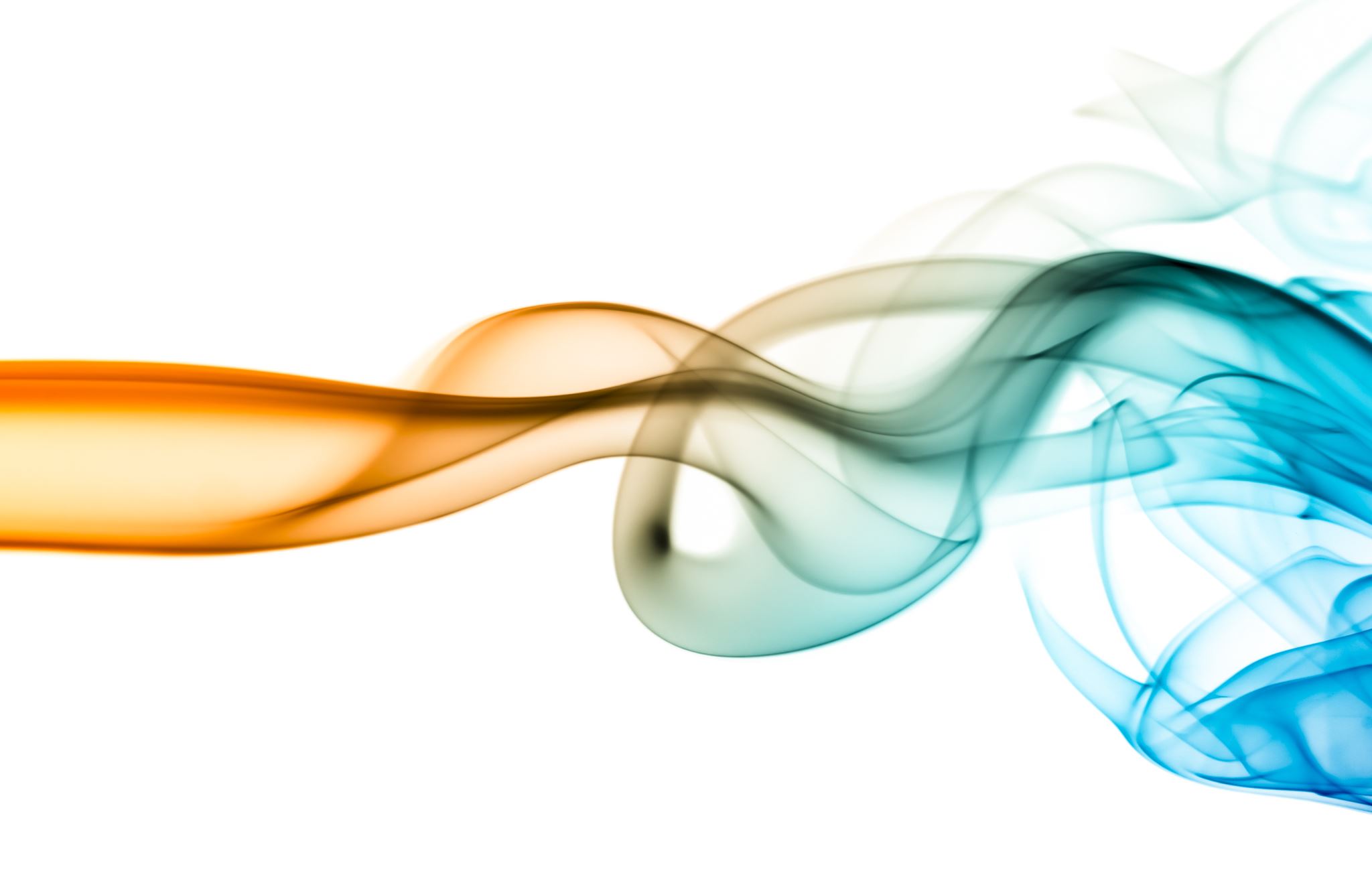 Elektroterapie
Obecné principy, rozdělení.

Mgr. Marie Krejčová
Elektroterapie
= využívání různých forem elektrickým proudů a elektromagnetického pole.
Kontaktní & bezkontaktní
Kontaktní: ošetřovaný segment je součástí elektrického obvodu
Bezkontaktní: segment je vystaven elektromagnetickému poli aplikátoru
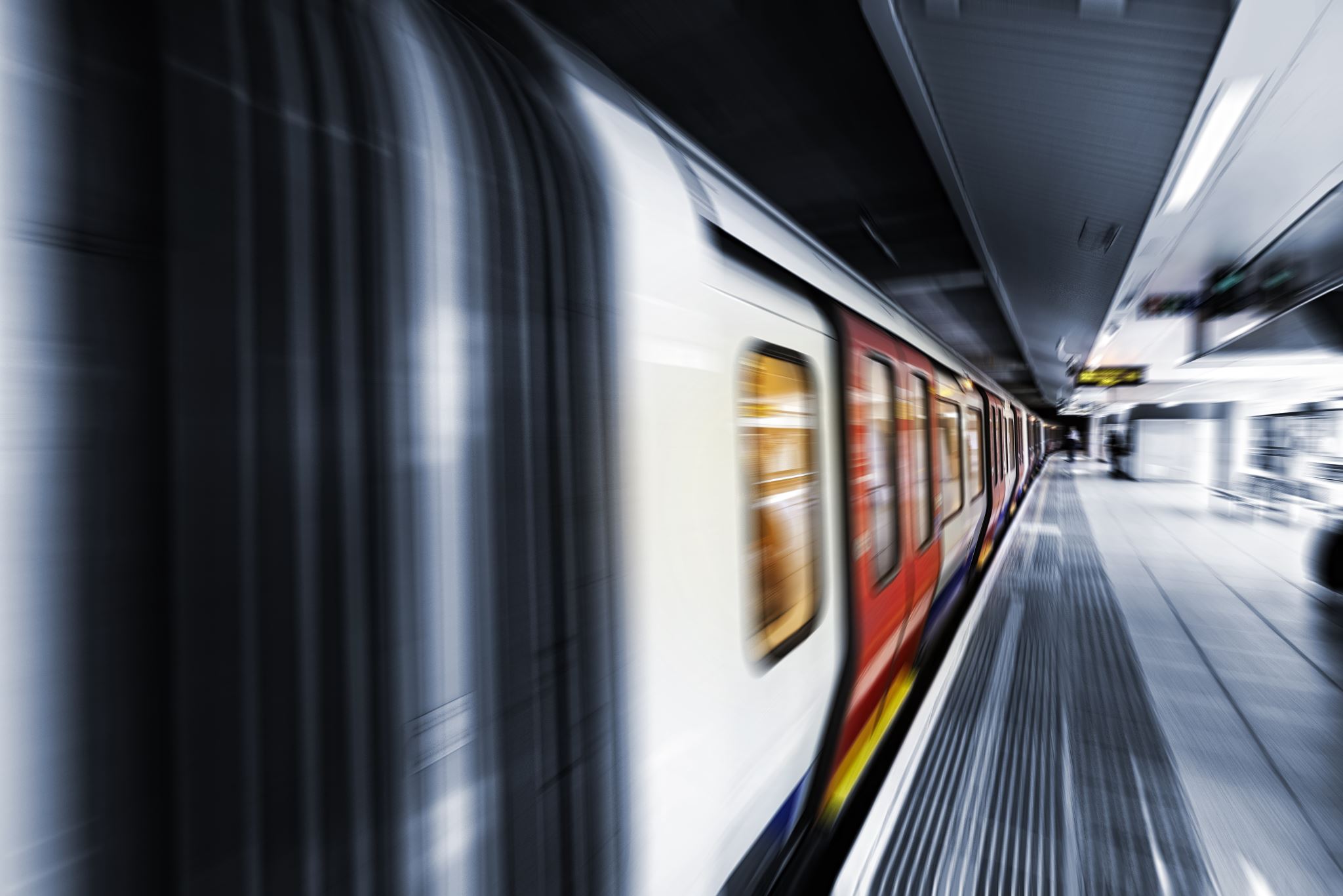 ELEKTROTERAPIE KONTAKTNÍ
Účinek založen na ELEKTROCHEMICKÉ reaktibilitě tkání na procházející proud a dráždivosti nervosvalového systému.
Zahrnuje:
Galvanoterapii (stejnosměrný proud)
Nízkofrekvenční proudy (frekvence do 1000 Hz)
Středofrekvenční proudy (f= 1000 Hz až 100 kHz)
Elektrodiagnostiku & elektrostimulaci
GALVANOTERAPIE
Klidová galvanizace
Čtyřkomorová lázeň (=hydrogalvan)
Iontoforéza
NÍZKOFREKVENČNÍ
Träbertovy proudy
Fradizace
DD proudy
H-vlny
TENS
STŘEDOFREKVENČNÍ
Bipolární 
Tetrapolární
ELEKTRODIAGNOSTIKA A ELEKTROSTIMULACE
KONTAKTNÍ ET ROZDĚLENÍ
BEZKONTAKTNÍ ELEKTROTERAPIE
Účinek je založen na ELEKTROMAGNETICKÉ INDUKCI a vlastnostech elektromagnetického pole působící na tkáně.
Zahrnuje:
Vysokofrekvenční proudy (f nad 100 kHz): 
Diatermie
d´Arsonvalizace
Nízkofrekvenční proudy: 
Distanční elektroterapii
Magnetoterapii
BEZKONTAKTNÍ ELEKTROTERAPIE
Vysokofrekvenční proudy:
Diatermie = energie proudu se ve tkáni mění v teplo
Dielektrotermie (kondenzátorový aplikátor)
Induktotermie (aplikátor ve formě cívky)
Distanční  elektroterapie = proud vzniká v tkáni indukcí elektromagnetického pole pod aplikátorem
Magnetoterapie = využívá interakcí ošetřovaného segmentu s magnetickým polem vznikajícím uvnitř a kolem aplikátorů na principu elektromagnetické indukce v okolí vodičů elektrického proudu.
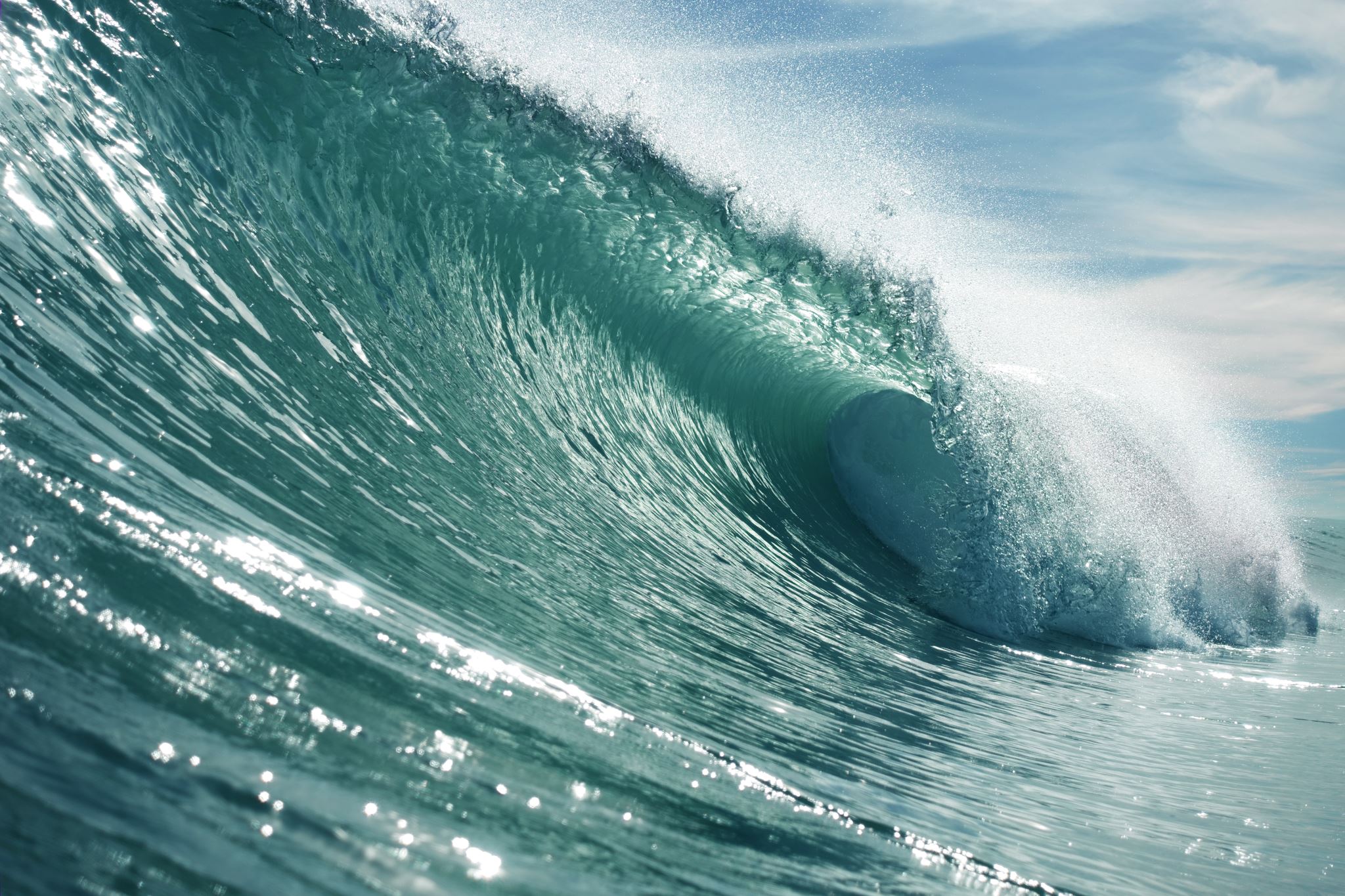 Nízkofrekvenční (1-1000 Hz)
Stejnosměrný proud
Impulzní a střídavé proudy
Smíšené proudy
Středněfrekvenční (1000-10.000 Hz)
Interferenční proudy
Vysokofrekvenční (nad 10.000 Hz)
UZ
KVD
UKVD
Mikrovlnná diatermie
Rozdělení dle frekvence & typu užitého proudu
Rozdělení nf proudů
Stejnosměrné
Hloubková galvanizace
Hydrogalvan
Elektroléčebná vana
Iontoforéza
Elektroforéza
Impulzní & střídavé
Elektrostimulace
Elektroanalgezie
Smíšené
DD proudy: DF, CP, LP, RS, CP-iso
Elektrodiagnostika
Magnetoterapie
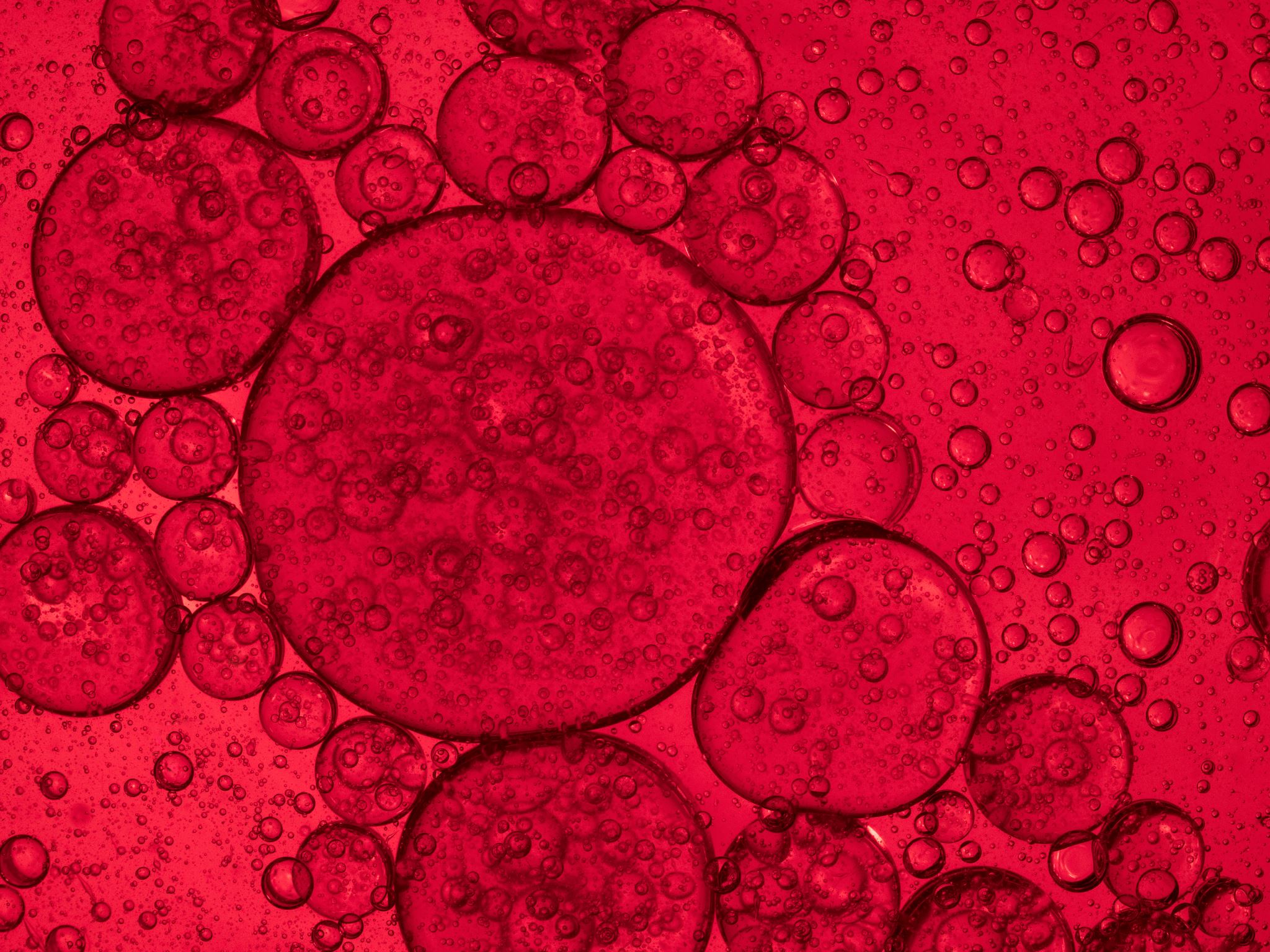 Rozdělení sf proudů
Tetrapolární aplikace
Klasická interference
Dipólové vektorové pole
Izoplanárná vektorové pole
Bipolární aplikace
Rozdělení vf proudů
Constant current (CC):
= proudový režim
Udržuje stálé napětí
Nepočítá s uvolnění elektrody
Riziko popálení
Constant voltage (CV):
= napěťový režim
Hlídá si napětí, manipuluje proudem (když klesne kontakt, sníží proud)
Režim elektroterapie
ÚČINKY FT
ANALGETICKÝ ÚČINEK
ZPRACOVÁNÍ BOLESTI:
Motorické komponenty
Vegetativní komponenty
Emoční komponenty
Senzoricko-diskriminační
TEORIE TLUMENÍ BOLESTI:
Vrátková teorie tlumení bolesti
Endorfinová teorie tlumení bolesti
Teorie kódů
Citová teorie bolesti
VRÁTKOVÁ TEORIE BOLESTI & FT PARAMETRY
MECHANISMUS PŮSOBENÍ:
Zvýšení aktivity (= frekvence vzruchů) v silných myelinizovaných vláknech Aalfa a Abeta.
Praxe: transregionální aplikace v dermatomu odpovídajícímu zdroji bolesti, indiferentní elektroda je větší, intenzita: NPS
Další parametry:
f = cca 100 Hz, doba impulzu 1-7 ms, doba aplikace 5-10 min.
NUTNÁ FREKVENČNÍ MODULACE! Volba dle akutnosti.
INDIKACE: metoda 1. volby u funkčních a strukturálních pchch (pokud nejsou KI)
MECHANISMUS PŮSOBENÍ:
Zvýšení sekrece endogenních opiátů cestou elektrické stimulace C vláken.
Praxe: neurální aplikace či proudy s nízkou frekvencí (do 10 Hz) nebo do nižších frekvencí modulované, intenzita: NPS až PPA
ENDORFINOVÁ TEORIE TLUMENÍ BOLESTI & FT PARAMETRY
TEORIE KÓDŮ & FT PARAMETRY
MECHANISMUS PŮSOBENÍ:
Neznámý - teorie: sumace, periferního kódu, reverberačních okruhů, interakce & sumace
Praxe: f = 145 Hz +-25 Hz (individuálně nastavit), delší doba aplikace 15-45 min., intenzita dle způsobu aplikace
Intenzita:
PS u neurálních aplikací, PPA u transverzální apl.
CITOVÁ TEORIE & FT PARAMETRY
Mechanismus účinku?
Lze vysvětlit při pokusu o vysvětlení příznivého účinku audiovizuální stimulace u chronické bolesti
DISPERZNÍ ÚČINEK & FT PARAMETRY
ZALOŽEN NA TIXOTROPII TEKUTIN A VAZIVA
VIZ TIXOTROPNÍ TEORIE BLOKÁD
Gelifikací synovie dochází k omezení smykového pohybu JP: terapie mobilizací či OVLIVNĚNÍM SYMPATICKÉ INERVACE
Praxe: nutný kauzální zásah v klíčové oblasti, jinak se RZ vrací (HAZ, lepení fascií)
Lokálně: 
Mikromasáží: ultrasonoterapie pulzním atermickým UZ
Mikromasáží + lokálním zvýšení teploty: kontinuální UZ
Působením na membránový transport vápníkových iontů: pulzní nf magnetoterapie, distanční elektroterapie
Lokálním zvýšením teploty: diatermie
Spinálně:
Sympatikolytické procedury v GANGLIOTROPNÍ aplikaci: nf či sf kontaktní elektroterapie, ultrasonoterapie
MYORELAXAČNÍ ÚČINEK & FT PARAMETRY
MYORELAXAČNÍ ÚČINEK & FT PARAMETRY 2
DĚLENÍ DLE ETÁŽE PŮSOBENÍ
Centrální:
Celková relaxace: vodoléčba, příp. cílené navození alfa rytmu mozkových vln v obou hemisférách (AVS)
Reflexní:
Realizován na spinální etáži prostřednictvím nestejné aktivace vmezeřených neuronů.
Využití: termoterapie (využití zejména chladu)
Přímý: = na etáži svalově-fasciové & vazivově-kloubní 
Ultrasonoterapie, distanční elektroterapie, pulzní nízkofrekvenční magnetoterapie
Nepřímý:
Cílený na myofibrily, využití FM a adaptace
FM: obv. min. 50 Hz: při nižší f PM, u vyšší f PPM,
Časy pro fázická vlákna: 3-6 sek., pro tonická 6-20 sek.
Konkrétní příklad: Sf (b): AMP 50 Hz, spectrum 50 Hz, sweep time 5 sek., contour 50 % , DD – LP
Adaptace nervových vláken: obv. f = nad 100 Hz (optimum 182 Hz = ultraelektrostimulace), intenzita PM, malé deskové elektrody či výrazně nestejné elektrody v režimu CC.
MYORELAXAČNÍ ÚČINEK & FT PARAMETRY 3
Specifický:= triggerlytický
Mechanismus účinku předpokládá 2 děje (submaximální kontrakci myofibril při neschopnosti volní relaxace & gelifikaci amorfní mezibuněčné hmoty vmezeřeného vaziva)
Využití: kombinovaná terapie, vysokovoltážní terapie v režimu CV s muskulární aplikací malou kuličkovou elektrodou
MYOSTIMULAČNÍ ÚČINEK & FT PARAMETRY
Přímý & nepřímý
1.) Přímý:
Výhradně u nemožnosti fyziologického přenosu informace z motoneuronů na svalovou ploténku (tedy u periferních paréz)
Elektrostimulace: šikmé impulzy s pozvolnou náběžnou hranou (co nejmenší délka a intenzita) - parametry dle Hoorwegoy-Weissovy I/t křivky.
2.) Nepřímý:
Drážděním EFERENTNÍCH vláken či NERVOSVALOVÝCH PLOTÉNEK
Bez zpětné vazby = myostimulace = elektrogymnastika: selektivní posilování svalů Z INAKTIVITY, kupř. TENS surge, NMES, faradizace, DD proudy RS, Kotzovy proudy.
Se zpětnou vazbou = myofeedback
Se speciální zpětnou vazbou = funkční neuromuskulární stimulace
OSLABENÍ SVALU: strukturální & funkční
FUNKČNÍ OSLABENÍ SVALŮ
TROFOTROPNÍ ÚČINEK & FT PARAMETRY
ANTIEDEMATÓZNÍ ÚČINEK & FT PARAMETRY
Přímý:
VKT s akcentací hodnot přetlaku: venostatické, lymfostatické otoky...
Pulzní nf magnetoterapie či distanční elektroterapie (Bassetovy proudy): u chronických periartikulárních otoků
Nepřímý:
Využití aktivace svalové mikropumpy
FM větší rozsah min. 50 Hz + krátké periody + skokem (contour 1 %), intenzita PM či NPM pro nižší f, pro vyšší f PPM
ODKLADNÝ ÚČINEK & FT PARAMETRY
ZÁKLADNÍ POJMY ET
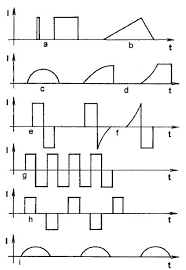 Typy proudů:
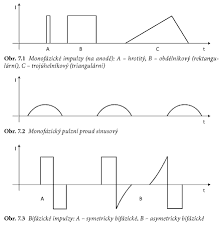 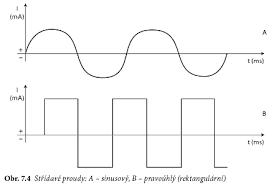 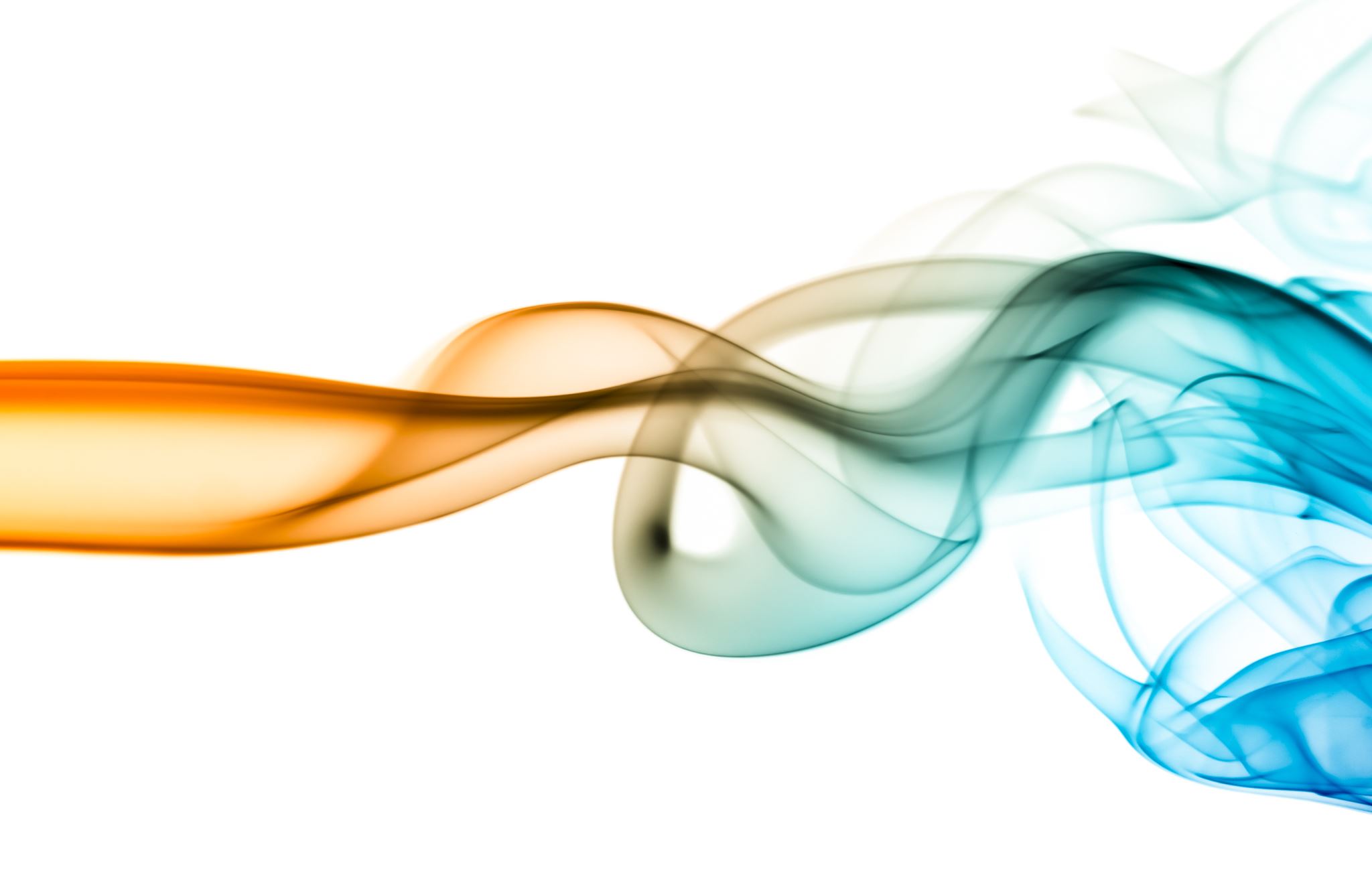 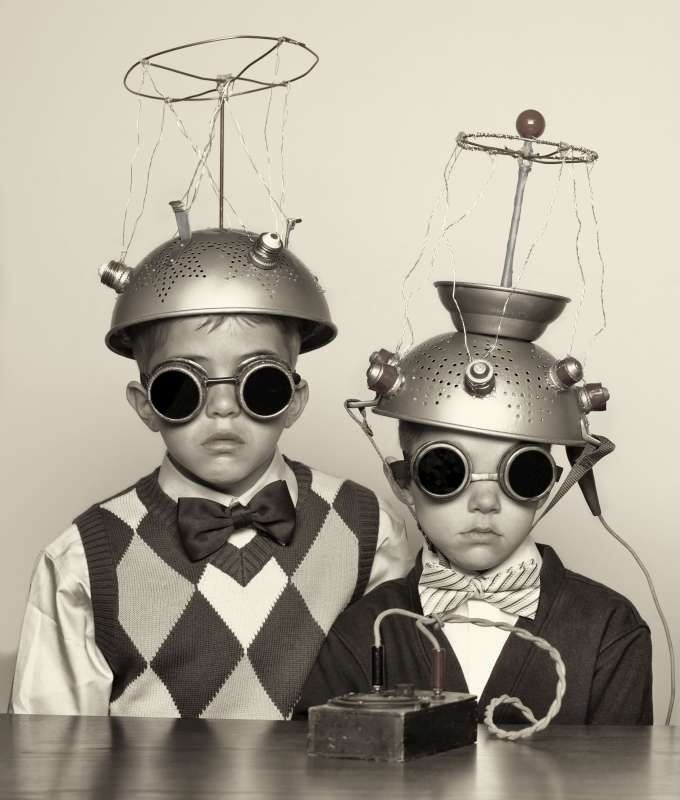 Děkuji za pozornost!
LITERATURA
Poděbradský,J., Poděbradská, R.  Fyzikální terapie. Manuál a algoritmy. Praha: Grada, 2009. ISBN 978-80-247-2899-5.  
přednášky Mgr.  J. Urbana FTK UP Olomouc.  
Poděbradský, J.: Rehabilitace a fyzikální lékařství. Praha: ČLS JEP, 1995. 50s